Dokumentacja przebiegu nauczania
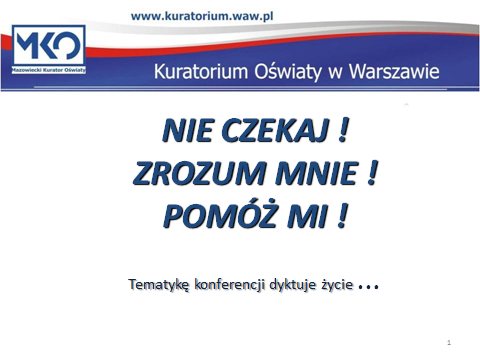 Delegatura w Siedlcach
USTAWA z dnia 14 grudnia 2016 r. Prawo oświatowe
Art. 47.
1.    Minister właściwy do spraw oświaty i wychowania określi, w drodze
rozporządzenia:
 7) sposób prowadzenia przez szkoły i placówki dokumentacji przebiegu nauczania, działalności wychowawczej i opiekuńczej oraz rodzaje tej dokumentacji, uwzględniające w szczególności ewidencję dzieci i młodzieży podlegających obowiązkowi szkolnemu i obowiązkowi nauki, a także stanowiące podstawę wydawania uczniom świadectw i dyplomów;

ROZPORZĄDZENIE MINISTRA EDUKACJI NARODOWEJ
z dnia 25 sierpnia 2017 r. 
w sprawie sposobu prowadzenia przez publiczne przedszkola, szkoły i placówki dokumentacji przebiegu nauczania, działalności wychowawczej i opiekuńczej oraz rodzajów tej dokumentacji.
Rozporządzenie
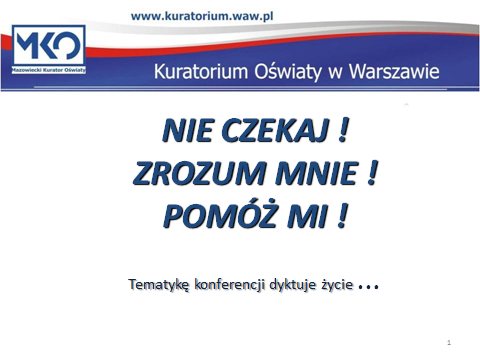 2
Delegatura w Siedlcach
Niniejsze rozporządzenie reguluje sposób prowadzenia dokumentacji przebiegu nauczania, działalności wychowawczej i opiekuńczej oraz rodzajów tej dokumentacji przez ww. publiczne szkoły podstawowe i ponadpodstawowe, a także przez publiczne przedszkola i publiczne placówki, o których mowa w art. 2 pkt 3-8 ustawy z dnia 14 grudnia 2016 r. - Prawo oświatowe.
Art. 2
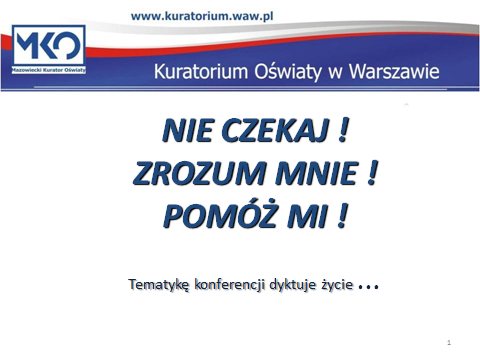 3
Delegatura w Siedlcach
W Rozporządzeniu Ministra Edukacji Narodowej z dnia 25 sierpnia 2017 r.:

uwzględniono nowy ustrój szkolny;
wprowadzono przepisy odnoszące się do egzaminu ósmoklasisty oraz egzaminu potwierdzającego kwalifikacje w zawodzie z danej części tego egzaminu;
określono procedurę postępowania w przypadku zniszczenia protokołów indywidualnych części ustnej egzaminu maturalnego z danych przedmiotów oraz protokołów dotychczasowych egzaminów dojrzałości;


(Dz. U. z 2017 r. poz. 1646)
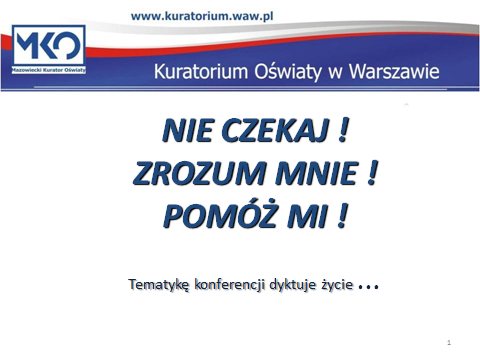 4
Delegatura w Siedlcach
zgodnie z brzmieniem przepisów rozporządzenia Ministra Edukacji Narodowej z 28 marca 2017 r. w sprawie ramowych planów nauczania dla publicznych szkół (Dz. U. poz. 703) określenie „tygodniowy plan zajęć edukacyjnych” zastąpiono określeniem „tygodniowy rozkład zajęć”, a „semestralny plan zajęć edukacyjnych” zastąpiony został określeniem „semestralny rozkład zajęć”;
określenie „forma elektroniczna dziennika” zastąpiono określeniem „postać elektroniczna dziennika”;
uzupełniono katalog dokumentów gromadzonych w indywidualnych teczkach dzieci, uczniów, uczestników zajęć rewalidacyjno-wychowawczych, słuchaczy i wychowanków.
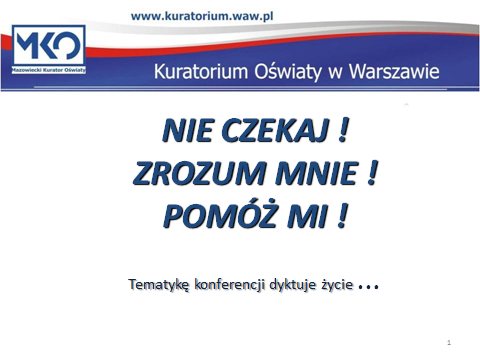 5
Delegatura w Siedlcach
§ 3. 1. Szkoła podstawowa prowadzi księgę ewidencji dzieci podlegających obowiązkowi rocznego przygotowania przedszkolnego i obowiązkowi szkolnemu zamieszkałych w obwodzie szkoły.

§ 4. 1. Szkoła dla dzieci i młodzieży prowadzi księgę uczniów.

§ 8. 1. Szkoła prowadzi dla każdego oddziału dziennik lekcyjny, w którym dokumentuje się przebieg nauczania w danym roku szkolnym.

§ 9. 1. Szkoła prowadzi dziennik zajęć w świetlicy, w którym dokumentuje się zajęcia prowadzone z uczniami w świetlicy w danym roku szkolnym.



(Dz. U. z 2017 r. poz. 1646)
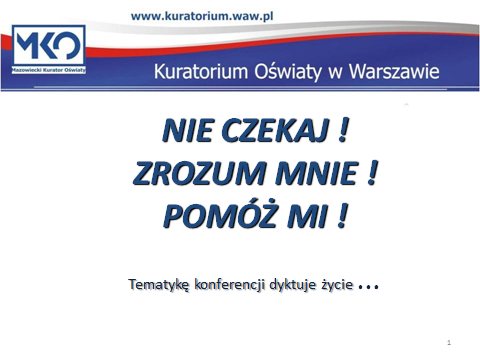 6
Delegatura w Siedlcach
§ 11. 1. Przedszkole, szkoła i placówka prowadzą dzienniki innych zajęć niż zajęcia wpisywane odpowiednio do dziennika zajęć przedszkola, dziennika lekcyjnego, dziennika zajęć w świetlicy oraz dziennika zajęć, o którym mowa w § 10 ust. 1, jeżeli jest to uzasadnione koniecznością dokumentowania przebiegu nauczania, działalności wychowawczej i opiekuńczej, w szczególności zajęć z zakresu pomocy psychologiczno-pedagogicznej oraz zajęć rozwijających zainteresowania i uzdolnienia odpowiednio dzieci, uczniów, słuchaczy lub wychowanków.
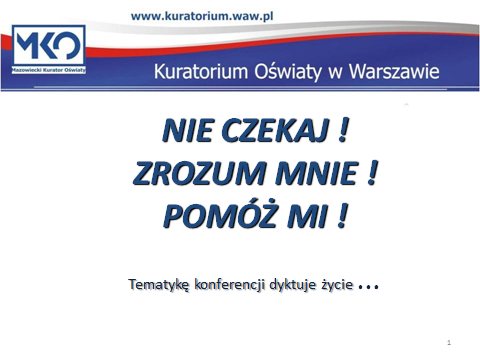 7
Delegatura w Siedlcach
§ 12. 1. Przedszkole, szkoła i placówka, które organizują zespołowe lub indywidualne zajęcia rewalidacyjno-wychowawcze, prowadzą odpowiednio dziennik zajęć rewalidacyjno-wychowawczych dla każdego zespołu albo dziennik indywidualnych zajęć    rewalidacyjno-wychowawczych dla każdego uczestnika zajęć, w których dokumentuje się przebieg zajęć w danym roku szkolnym.

§ 13. Dla dzieci objętych indywidualnym obowiązkowym rocznym przygotowaniem przedszkolnym i uczniów objętych indywidualnym nauczaniem przedszkole i szkoła prowadzą odpowiednio odrębnie dla każdego dziecka i ucznia odpowiednio dziennik indywidualnych zajęć albo dziennik indywidualnego nauczania.
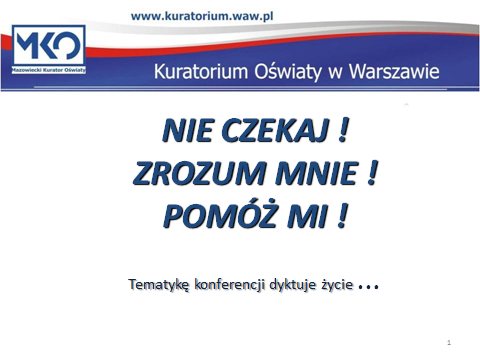 8
Delegatura w Siedlcach
§ 14. 1. Szkoła dla dzieci i młodzieży prowadzi dla każdego ucznia, a szkoła dla dorosłych dla każdego słuchacza, przez okres jego nauki w danej szkole odpowiednio arkusz ocen ucznia albo słuchacza.

2. Wpisów w arkuszu ocen ucznia albo słuchacza dokonuje się na podstawie danych zawartych odpowiednio w księdze uczniów, księdze słuchaczy, dzienniku lekcyjnym, protokołach egzaminów semestralnych, protokołach egzami­nów klasyfikacyjnych i poprawkowych, protokołach sprawdzianów wiadomości i umiejętności, protokołach z prac komisji powołanej w celu ustalenia rocznej oceny klasyfikacyjnej zachowania, protokołach zebrań rady pedagogicznej, informacji o wyniku egzaminu ósmoklasisty albo o zwolnieniu z tego egzaminu przez dyrektora okręgowej komisji egzaminacyjnej, informacji o wyniku egzaminu potwierdzającego kwalifikacje w zawodzie, informacji o wyniku egzaminu potwierdzające­go kwalifikacje w zawodzie z danej części egzaminu, a także innych dokumentach potwierdzających dane podlegające wpisowi. Nauczyciel wypełniający arkusz ocen ucznia albo słuchacza potwierdza podpisem zgodność wpisów z dokumen­tami, na podstawie których ich dokonano.
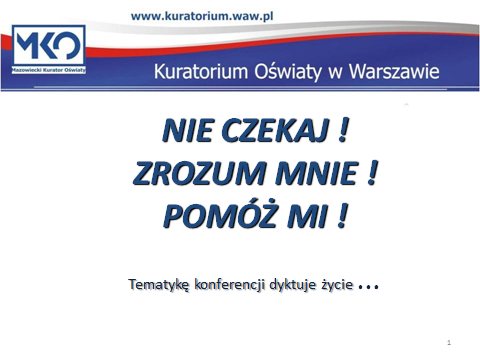 9
Delegatura w Siedlcach
§ 15. 1. Szkoła zakłada księgi arkuszy ocen.

2. Księga arkuszy ocen zawiera wykazy uczniów, a w przypadku szkoły dla dorosłych – wykazy słuchaczy, wszystkich oddziałów, którzy w danym roku szkolnym ukończyli lub opuścili szkołę, oraz ich arkusze ocen. Na pierwszej stronie 
księgi arkuszy ocen umieszcza się adnotację odpowiednio: 
1)  „Księga arkuszy ocen uczniów, którzy w ............ roku szkolnym ukończyli lub opuścili szkołę”; 
2)  „Księga arkuszy ocen słuchaczy, którzy w ............ roku szkolnym ukończyli lub opuścili szkołę”.
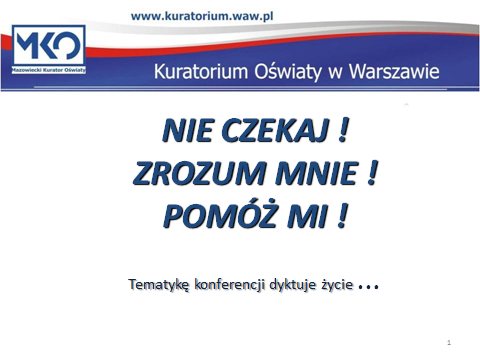 10
Delegatura w Siedlcach
3. Do  wykazu,  o którym  mowa  w ust. 2,  wpisuje  się  w porządku  alfabetycznym  nazwiska  i imiona  odpowiednio uczniów albo słuchaczy, którzy w danym roku szkolnym ukończyli lub opuścili szkołę. 

4. Na końcu księgi arkuszy ocen umieszcza się adnotację odpowiednio: 
1)  „Księga zawiera: 
1)  ........................ arkuszy ocen uczniów, którzy ukończyli szkołę; 
(podać liczbę) 
2)  ........................ arkuszy ocen uczniów, którzy z różnych przyczyn opuścili szkołę.”; 
(podać liczbę) 

5. Adnotację, o której mowa w ust. 4, opatruje się pieczęcią szkoły oraz pieczątką i podpisem dyrektora szkoły.
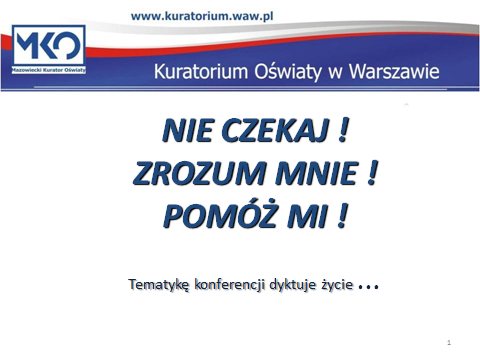 11
Delegatura w Siedlcach
§ 17. Dokumentację przebiegu nauczania stanowią także:
1) uchwały rady pedagogicznej dotyczące:
klasyfikowania i promowania uczniów oraz ukończenia szkoły,
przedłużenia okresu nauki uczniowi niepełnosprawnemu,
skrócenia okresu nauki uczniowi niedostosowanemu społecznie lub zagrożonemu niedostosowaniem społecznym uczęszczającemu do branżowej szkoły I stopnia zorganizowanej w młodzieżowym ośrodku wychowawczym lub młodzieżowym ośrodku socjoterapii;
2) zezwolenia odpowiednio dyrektora przedszkola lub szkoły na:
indywidualny program lub tok nauki,
spełnianie przez dziecko obowiązku rocznego przygotowania przedszkolnego poza przedszkolem lub inną formą wychowania przedszkolnego,
spełnianie przez ucznia obowiązku szkolnego lub obowiązku nauki poza szkołą;
protokoły egzaminów semestralnych słuchaczy szkół dla dorosłych do czasu ukończenia lub opuszczenia przez nich szkoły;
zaświadczenie o przebiegu nauczania ucznia albo słuchacza.
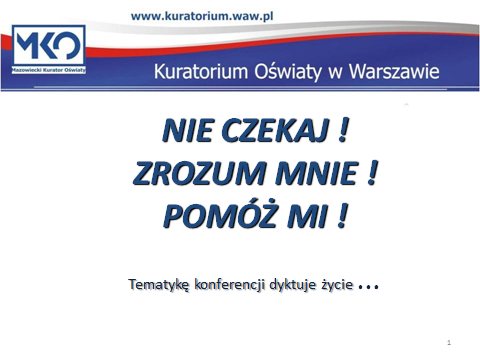 12
Delegatura w Siedlcach
§ 21. 1. Dzienniki, o których mowa w § 2, § 8–13, § 18 i § 20, mogą być prowadzone także w postaci elektronicznej; dzienniki prowadzone w postaci elektronicznej są zwane dalej „dziennikami elektronicznymi”.
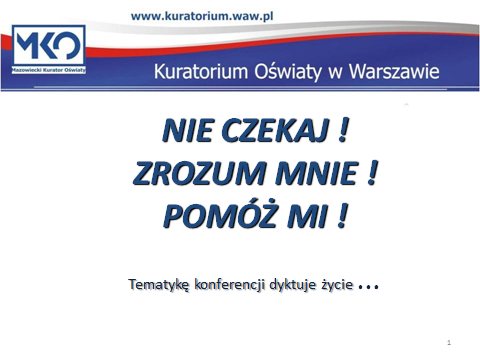 13
Delegatura w Siedlcach
SPROSTOWANIA BŁĘDÓW W DOKUMENTACJI
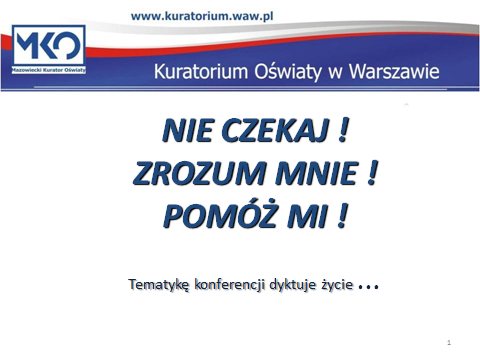 14
Delegatura w Siedlcach
§25. 1. Sprostowania błędu i oczywistej omyłki w księdze ewidencji, o której mowa w § 3 ust. 1, a także w księdze uczniów, księdze słuchaczy, księdze wychowanków oraz arkuszu ocen ucznia albo słuchacza dokonuje dyrektor szkoły lub    placówki    albo    osoba    przez    niego    upoważniona
do dokonania sprostowania.



 (Dz. U. z 2017 r. poz. 1646)
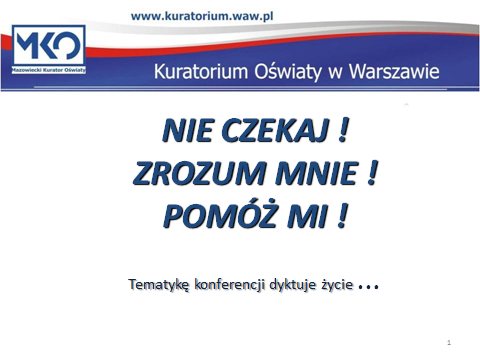 15
Delegatura w Siedlcach
2. Sprostowania błędu i oczywistej omyłki w pozostałej dokumentacji przebiegu nauczania, działalności wychowawczej i opiekuńczej dokonuje osoba, która taki błąd lub omyłkę popełniła, lub dyrektor przedszkola, szkoły lub placówki albo osoba przez niego upoważniona do dokonania sprostowania.

3. Sprostowania błędu i oczywistej omyłki dokonuje się przez skreślenie kolorem czerwonym nieprawidłowych wyrazów i czytelne wpisanie kolorem czerwonym nad skreślonymi wyrazami właściwych danych oraz wpisanie daty i złożenie czytelnego podpisu przez osobę dokonującą sprostowania.





(Dz. U. z 2017 r. poz. 1646)
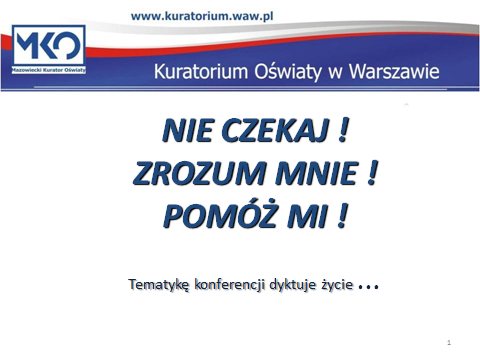 16
Delegatura w Siedlcach
§  26.  Dyrektor   przedszkola,    szkoły    i    placówki    ponosi odpowiedzialność za właściwe prowadzenie i przechowywanie dokumentacji przebiegu nauczania, działalności wychowawczej i opiekuńczej oraz za wydawanie odpowiednio przez przedszkole,    szkołę    lub   placówkę    dokumentów   zgodnych z posiadaną dokumentacją.
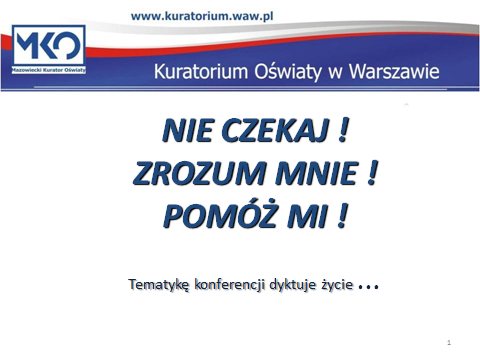 17
Delegatura w Siedlcach
USTAWA
z dnia 14 grudnia 2016 r.
Przepisy wprowadzające ustawę - Prawo oświatowe


LEGITYMACJE / ŚWIADECTWA dla uczniów z klas gimnazjalnych
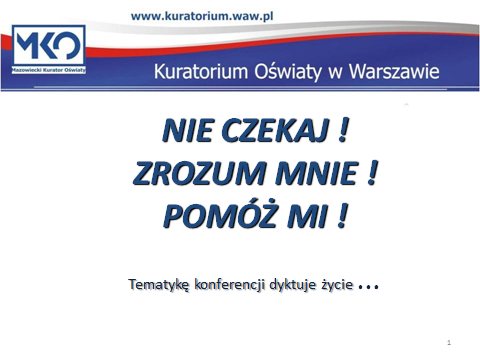 18
Delegatura w Siedlcach
Legitymacje dla uczniów z klas gimnazjalnych

W opinii Ministerstwa Edukacji Narodowej na legitymacji szkolnej uczniów dotychczasowych gimnazjów - działających zgodnie z art. 129 ust. 1 pkt 2 ustawy z dnia 14 grudnia 2016 r. Przepisy wprowadzające ustawę - Prawo oświatowe (Dz. U. z 2017 r. poz. 60 i poz. 949) - powinna zostać umieszczona mała okrągła pieczątka gimnazjum (przedłużająca ważność legitymacji do dnia 30 września 2018 r.)
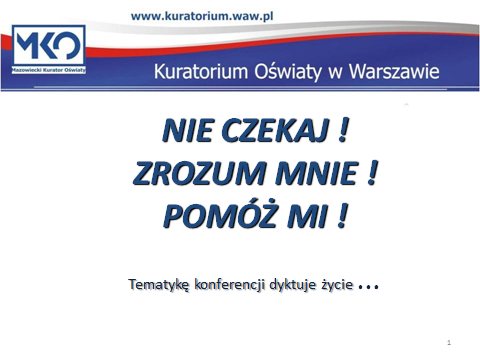 19
Delegatura w Siedlcach
Świadectwa i pieczęci dla uczniów z klas gimnazjalnych

Zgodnie z art. 129 ust. 8 i 9 powyższej ustawy w roku szkolnym odpowiednio 2017/2018 i 2018/2019 w szkole powstałej z przekształcenia lub włączenia gimnazjum do szkoły innego typu, prowadzi się klasy dotychczasowego gimnazjum, aż do czasu likwidacji tych klas. Ponadto, do klas dotychczasowego gimnazjum stosuje się dotychczasowe przepisy dotyczące gimnazjum. Uczniowie tych klas będą też otrzymywać świadectwa ustalone dla dotychczasowych gimnazjów, opatrzone pieczęcią gimnazjum (art. 129 ust. 10 ww. ustawy).
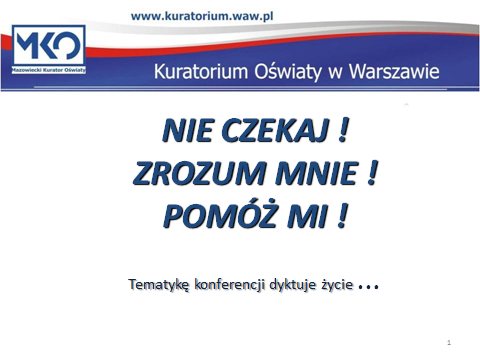 20
Delegatura w Siedlcach
W odniesieniu do dotychczasowych szkół tj. gimnazjów oraz szkół ponadgimnazjalnych, do czasu zakończenia kształcenia, będą stosowane przepisy rozporządzenia Ministra Edukacji Narodowej z dnia 29 sierpnia 2014 r. w sprawie sposobu prowadzenia przez publiczne przedszkola, szkoły i placówki dokumentacji przebiegu nauczania, działalności wychowawczej i opiekuńczej oraz rodzajów tej dokumentacji, zgodnie z art. 363 ustawy z dnia 14 grudnia 2016 r. – Przepisy wprowadzające ustawę – Prawo oświatowe.
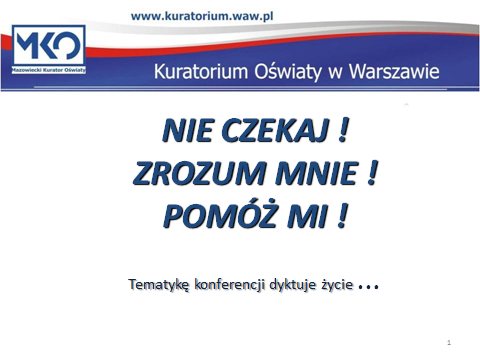 21
Delegatura w Siedlcach
Dziękuję za uwagę
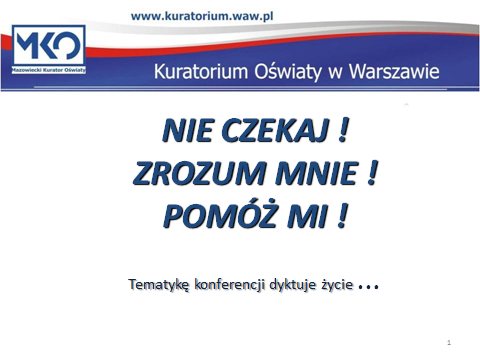 22
Delegatura w Siedlcach